Bayesian Models in Machine Learning

 Approximate inference in Bayesian models
Lukáš Burget
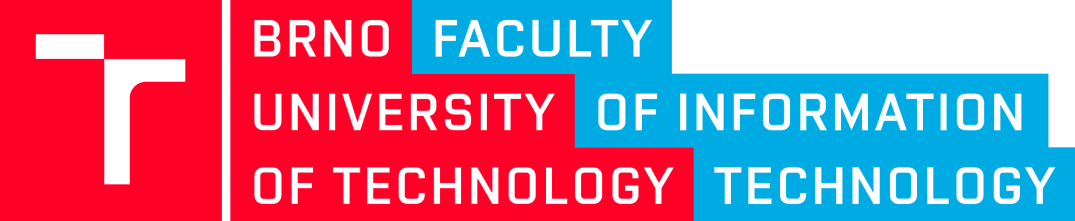 Escuela de Ciencias Informáticas 2017
Buenos Aires, July 24-29 2017
Bayesian Gaussian Mixture Model
zn
xn
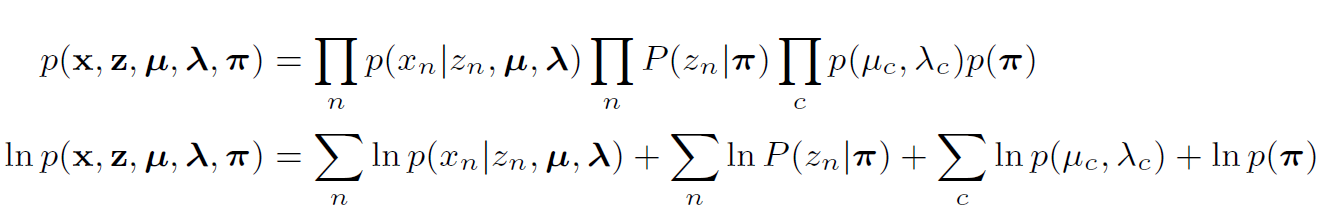 Approximate inference (for Bayesian GMM)
Variational Bayes
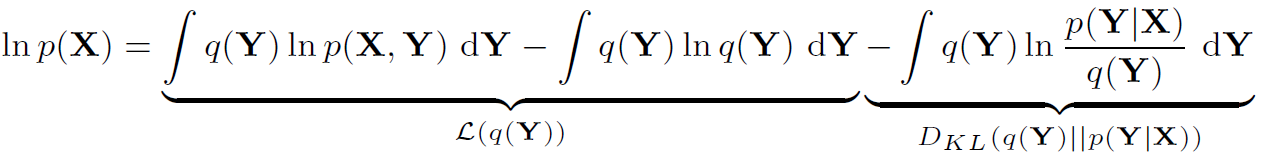 Minimizing Kullback-Leibler divergence
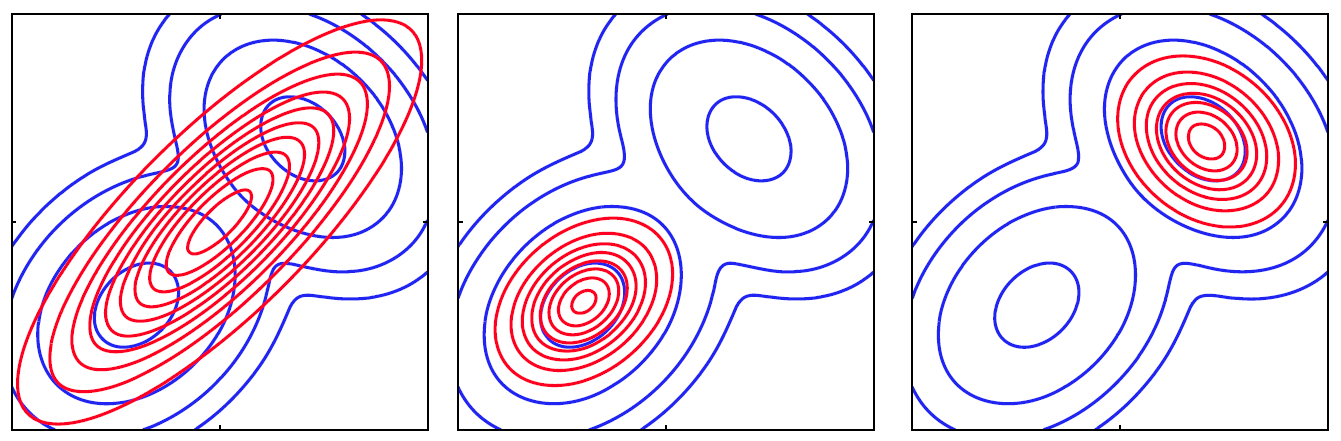 VB – Mean field approximation
Mean field - update
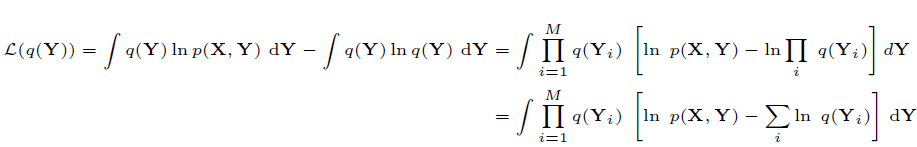 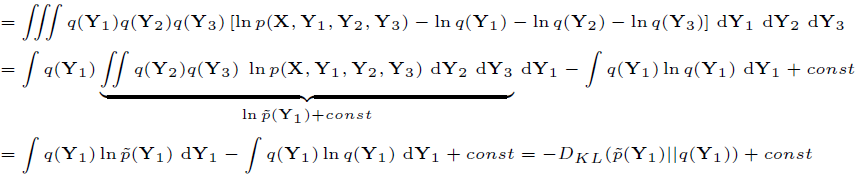 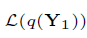 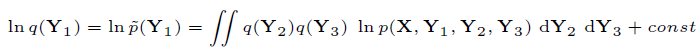 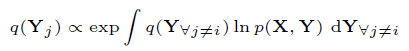 Variational Bayes for GMM
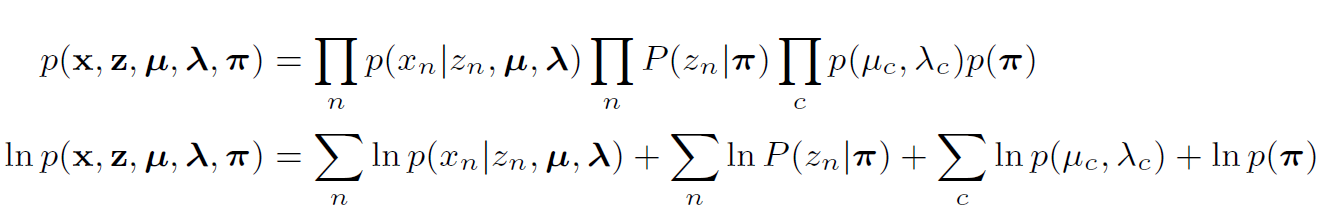 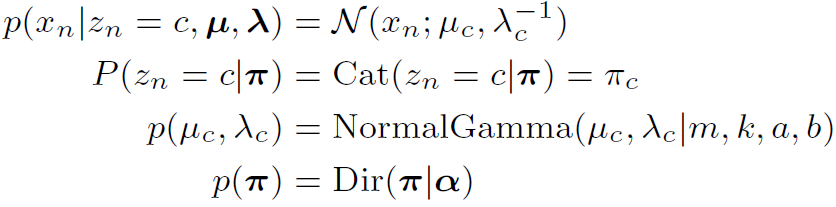 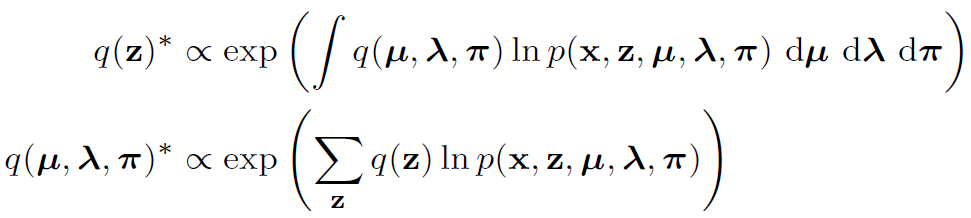 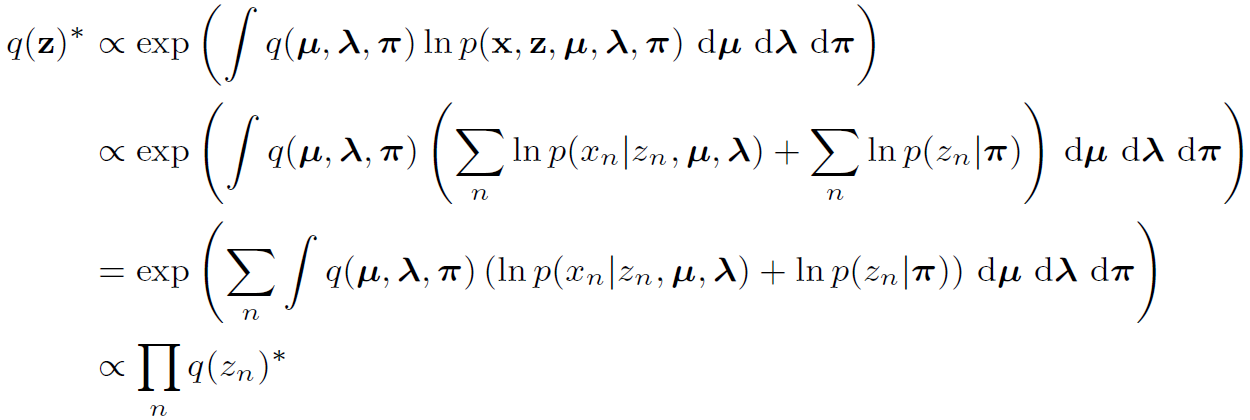 Similar to responsibilities from EM
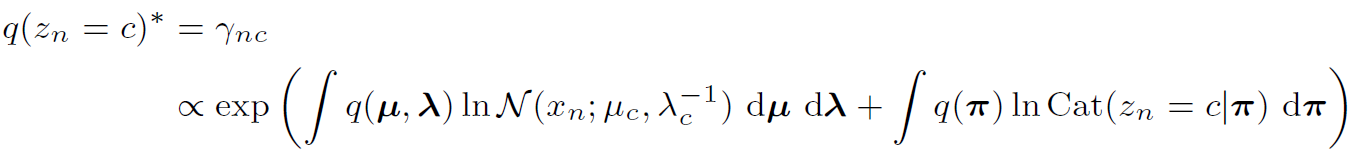 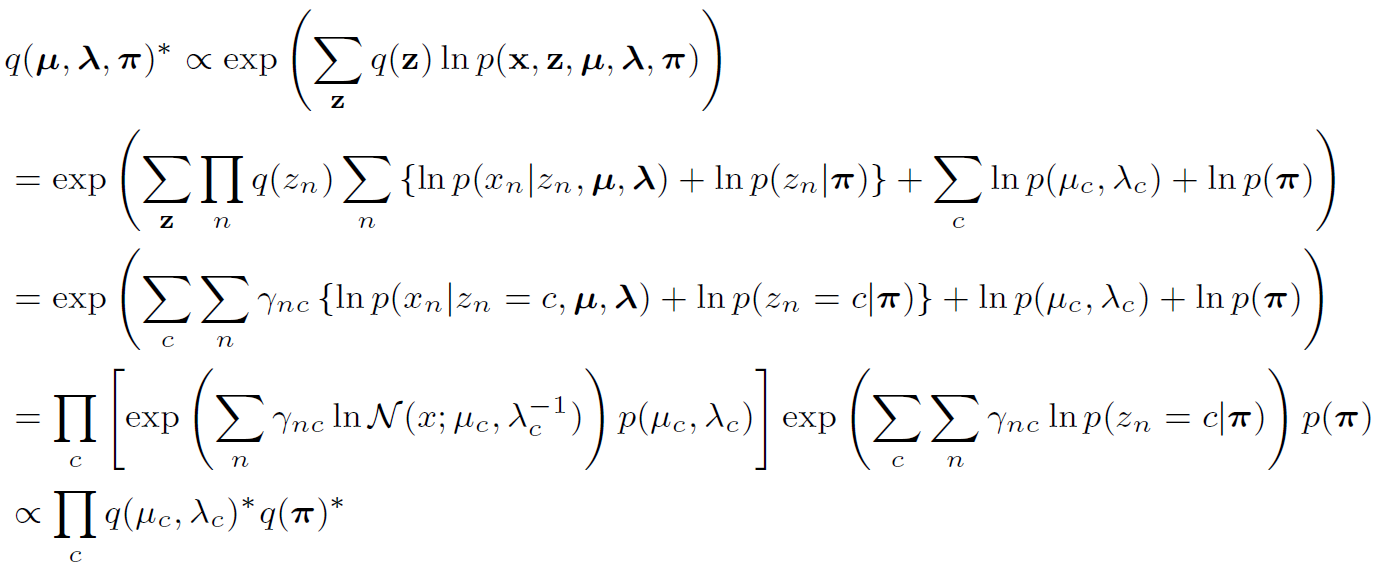 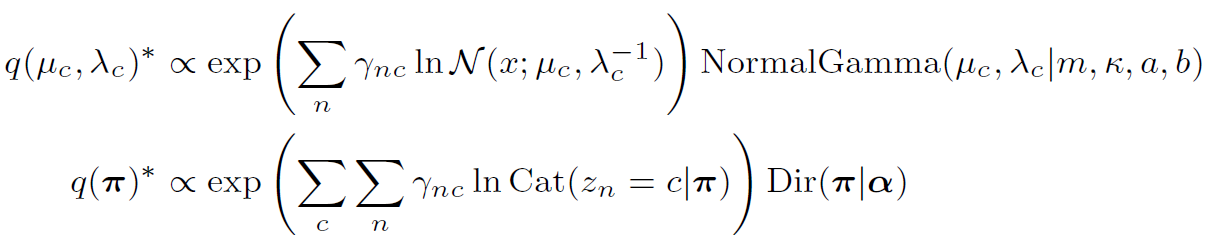 Flashback - Factorization over components
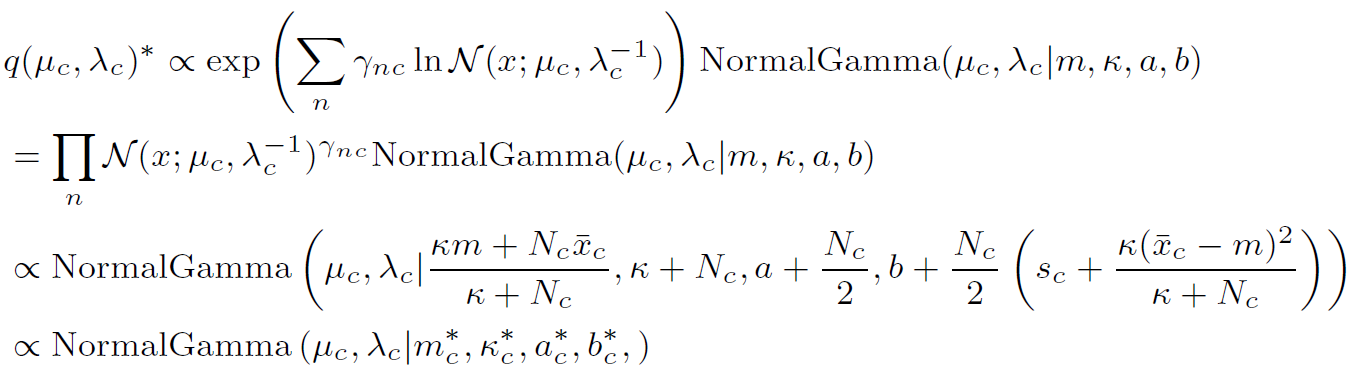 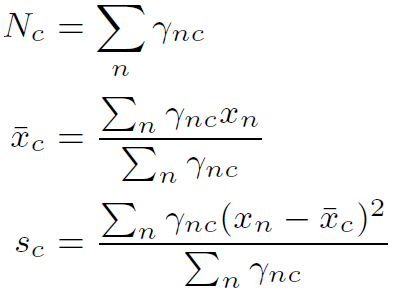 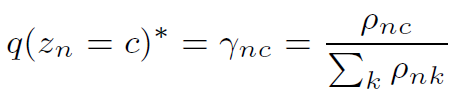 Summary of VB-GMM updates
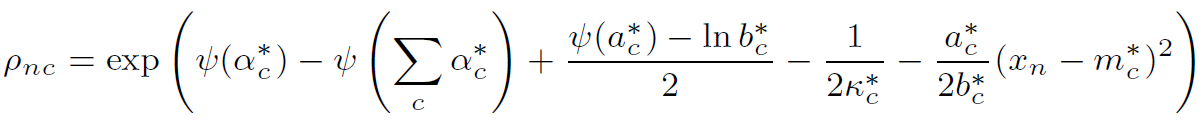 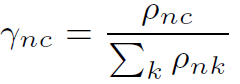 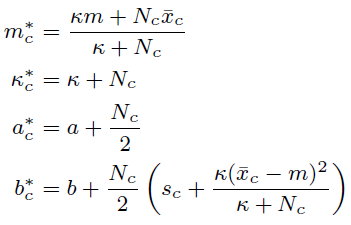 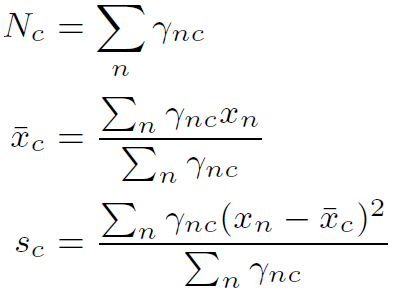 VB parameter posteriors
Fallback to prior
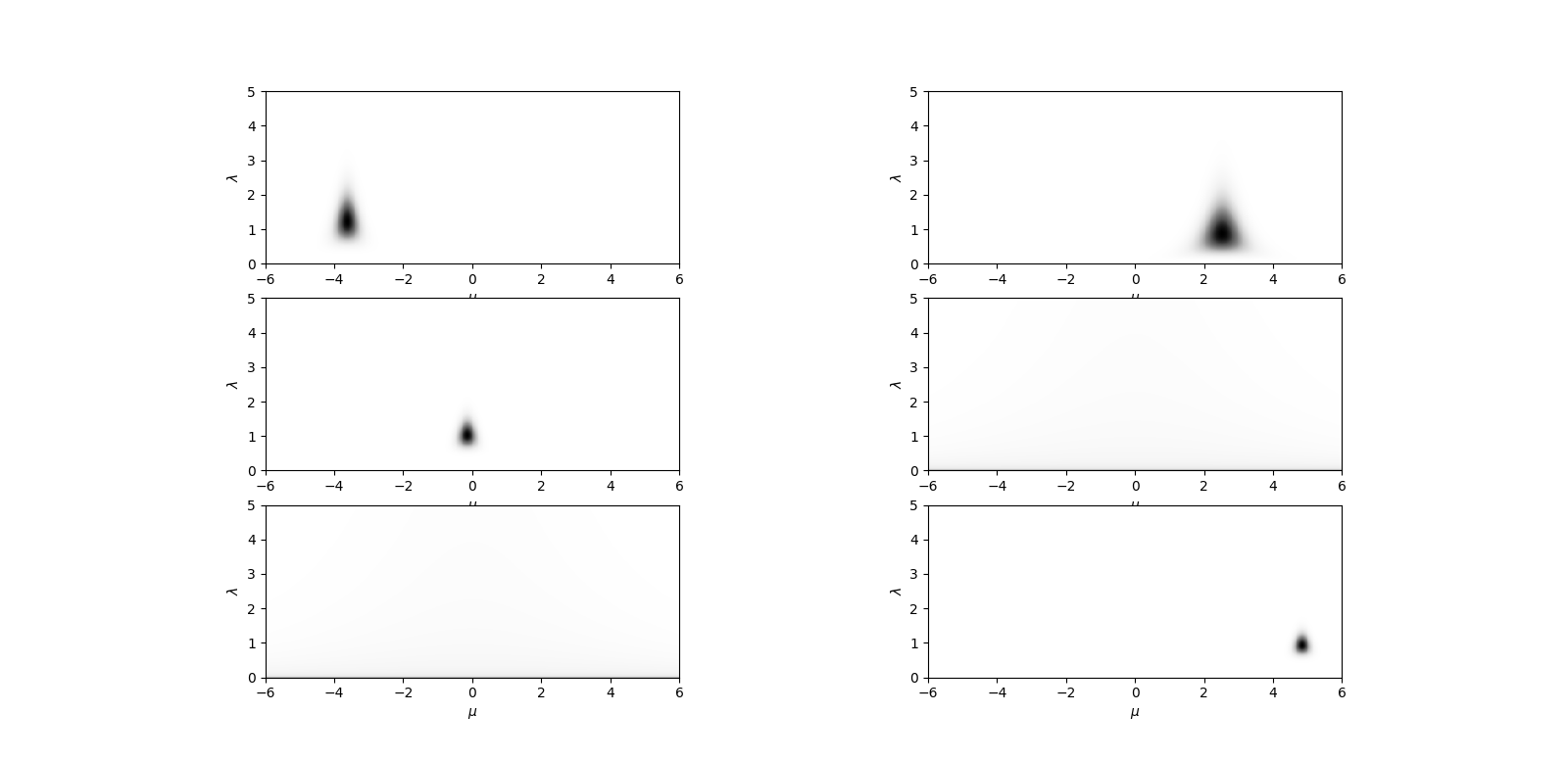 Fallback to prior
Fallback to prior
Evaluating VB-GMM
VB predictive vs. ML solution
Approximate inference (for Bayesian GMM)
Gibbs Sampling
Gibbs Sampling for Bayesian GMM
First 5-iterations of GS
First 30-iterations of GS
Collapsed GS for Bayesian GMM
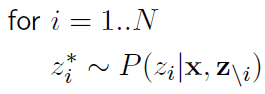 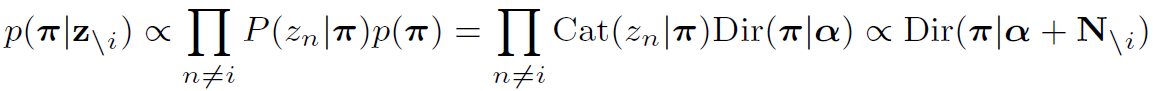 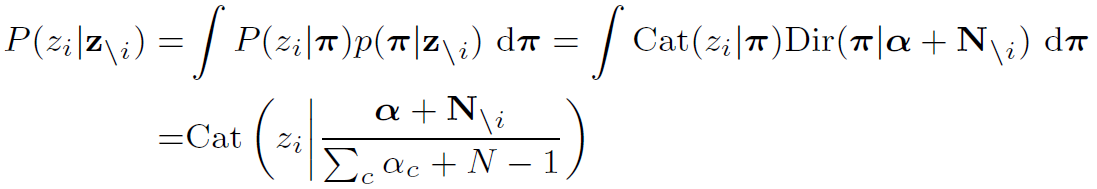 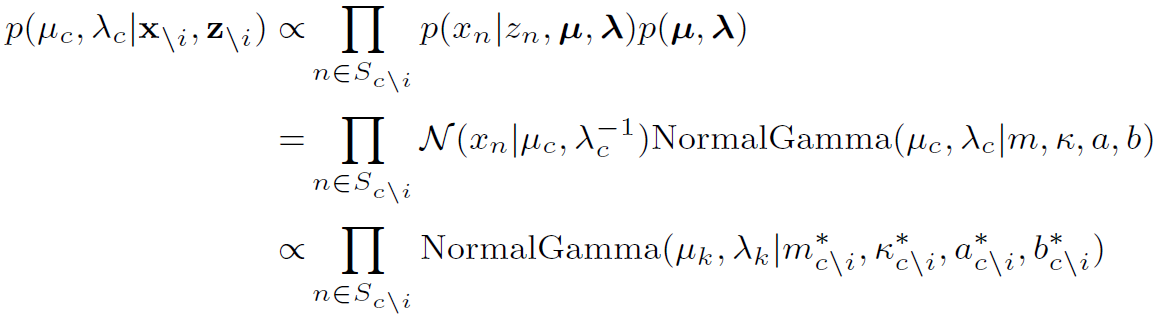 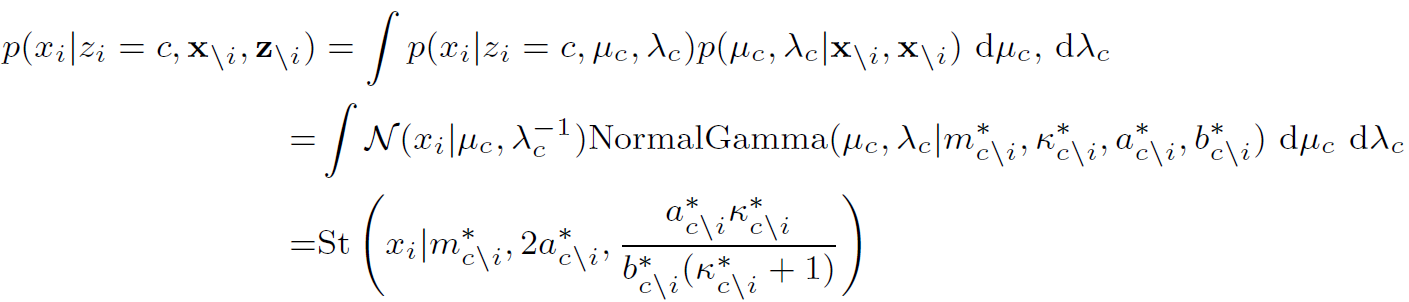 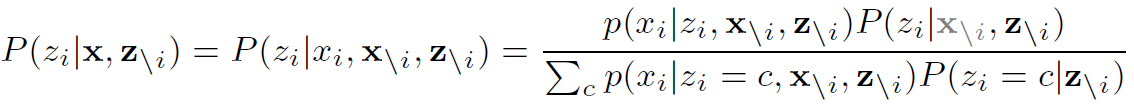 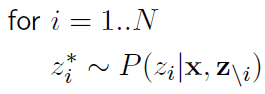 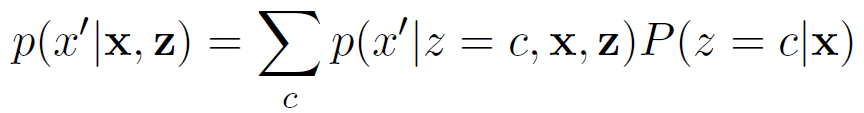 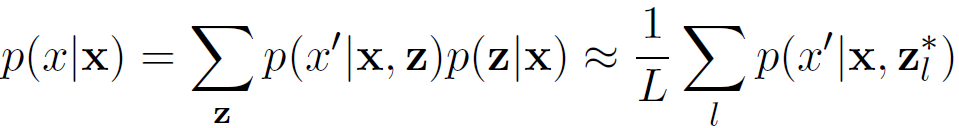 Infinite Bayesian GMM
zn
xn
Stick breaking process - GEM
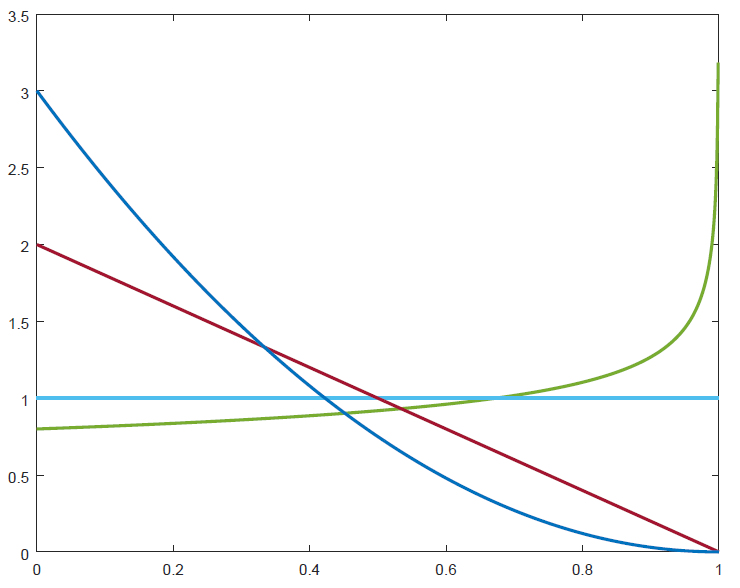 Infinite Bayesian GMM
zn
xn
CGS for infinite Bayesian GMM
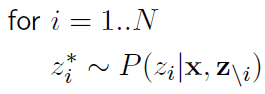 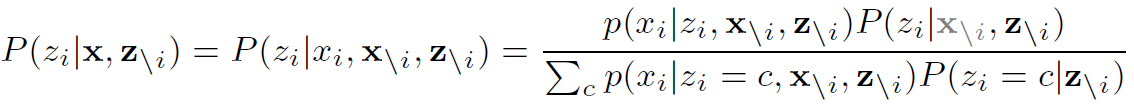 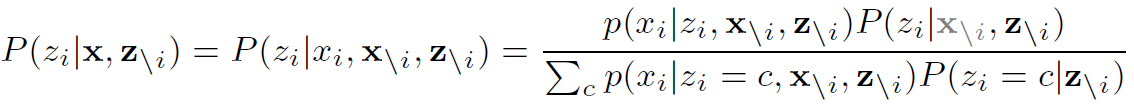 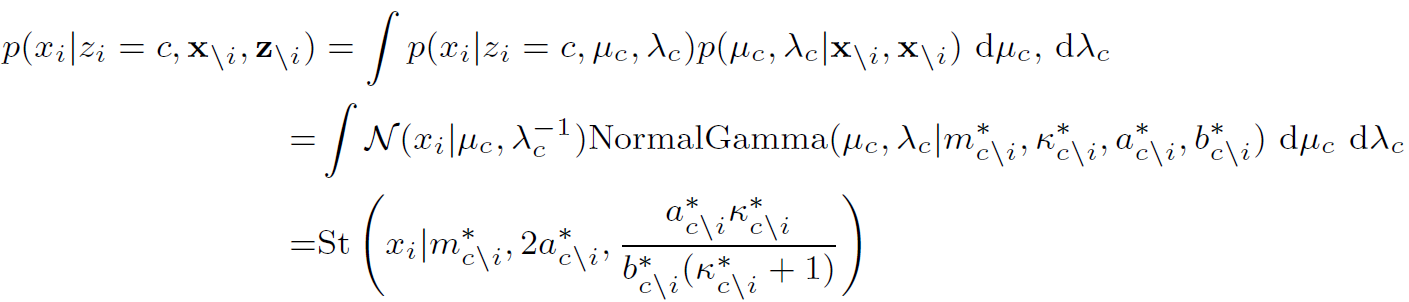 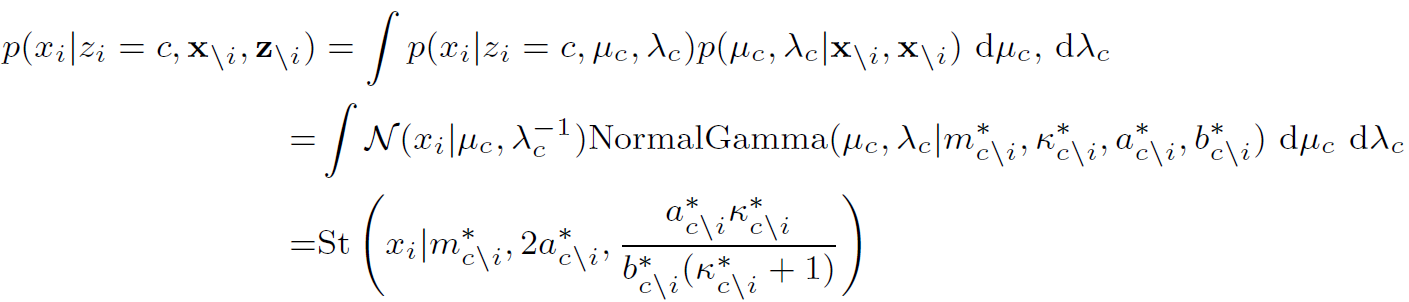 Chinese Restaurant Process
Chinese Restaurant Process
Dirichlet Process
Dirichlet process